CAVES IN PREŠOV REGION
By: Anton Uhrin  II.C
THE BELIANSKA CAVE
BASIC INFORMATION
District: Poprad

Average temperature: 5 – 7 °C

Lenght: 3 829 m

Depth: 168 m
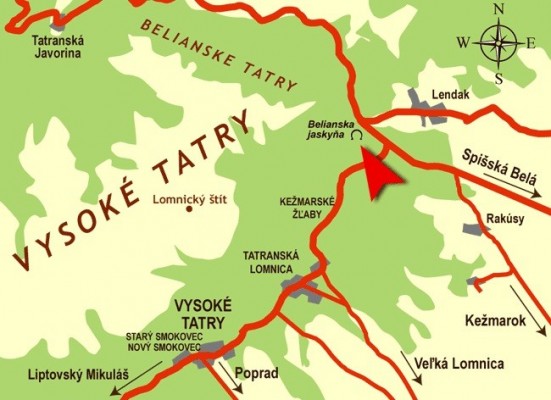 The largest and the only one open to the public in the Tatras

Belongs among the most visited caves

It is located near the village of Tatranská Kotlina

The cave was discover in the 18th century

It was opened in 1884 and electrically lit in 1896
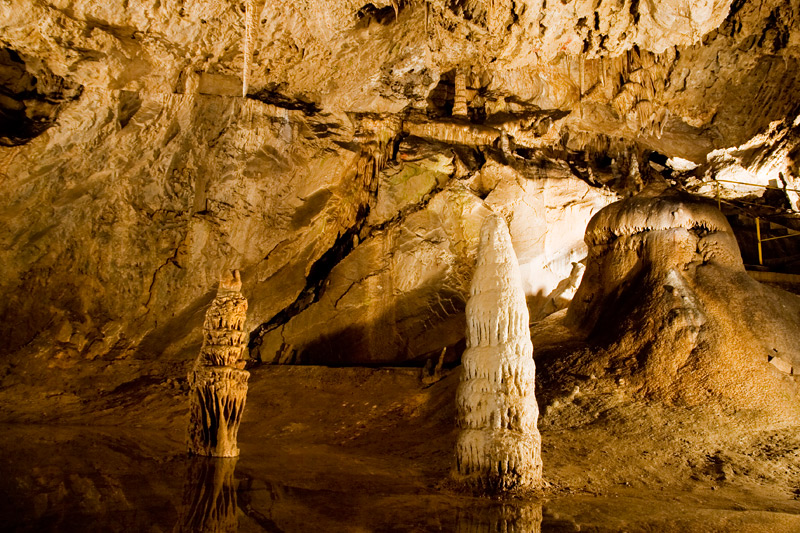 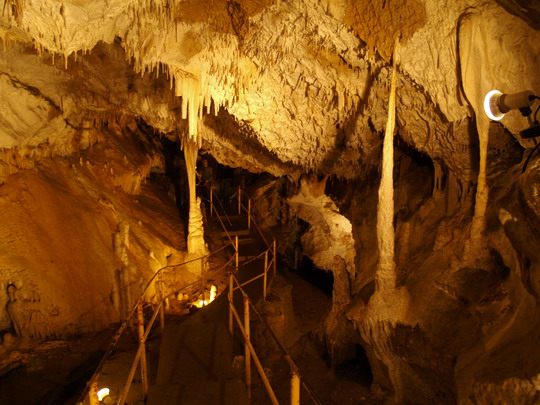 THE AKSAMITKA CAVE
Is national natural monument in Pieniny national park

Located near the village of Haligovce (district of Stará Ľubovňa)

Declared in 1979

Length is around 300 m

This cave is not available for tourists

There is an archeological site
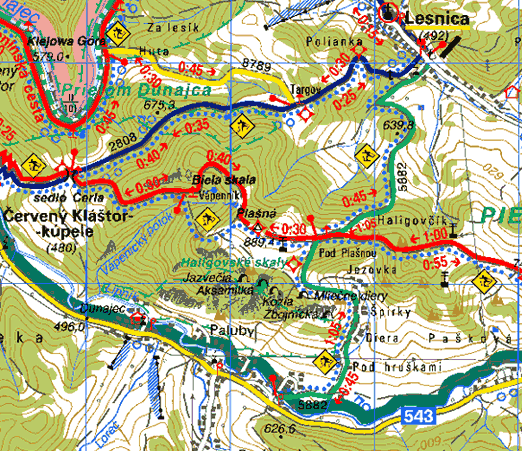 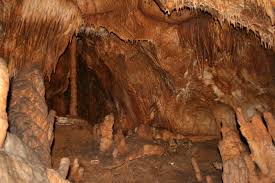 THE CAVE ZLA DIERA
Located near the village of Lipovce

Cave is unique for very sensitive way of acces into – visitors have to use helmets

There is not electricity in the cave – visitors use traditional carbid lamps or their own flashligts

Basic route is not physically strenuous so it´s suitable for children and older people (the  youngest visitor had 6 weeks a the oldest 84)

You must wear trekking shoes and warmer clothes – average temperature is 5 °C
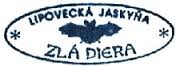 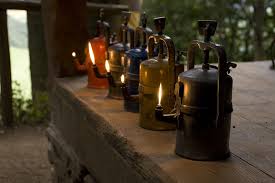 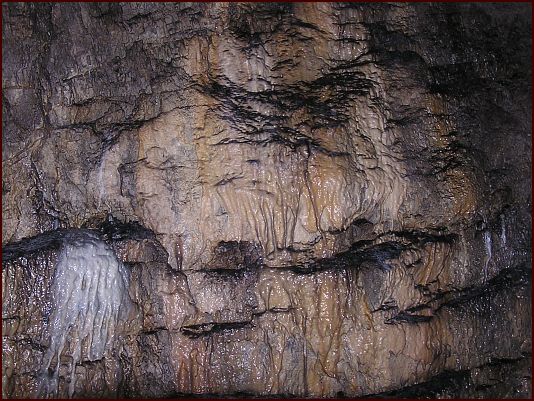 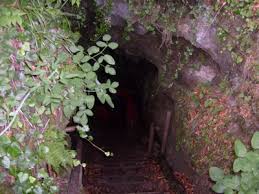 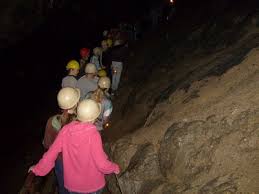 SOURCES
http://www.go2slovakia.eu/photos/medium/16c6881515371cf77e11ff8a5a3636f2.jpg
http://www.vysoketatry.com/chodniky/vt28/vt28m.jpg
http://fotobanky.kukucka.cz/wpimages/foto/mDSC_4868.jpg
http://www.mountain.sk/uploads/media/451/10.jpg
http://www.pieniny.sk/mapy/hskaly/hskaly.gif
http://hiking.sk/article/images/large_x/lesnicke_sedlo_16.jpg
http://img.topky.sk/cestovky/big/259605.jpg/jaskyna-aksamitka0.jpg
http://blog.sme.sk/blog/6420/102368/S6300089.JPG
http://3.bp.blogspot.com/-JTMkkkMygd4/Tlzz81gFheI/AAAAAAAAAJg/xDgq4owc76w/s1600/sueart_dov_2011_blog_3.jpg
http://blog.sme.sk/blog/6420/102368/S6300062.JPG
http://blog.sme.sk/blog/312/68690/0014.jpg
Thanks for Watching